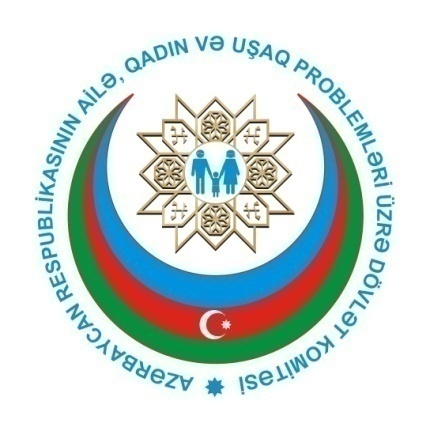 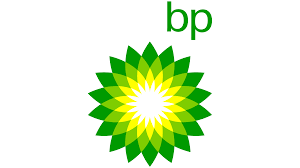 Tovuz rayonunda “Qadınların məşğulluğuna və mikro sahibkarlıq fəaliyyətinə dəstək layihəsi” həyata keçirilmişdir. (2020-2021-ci illər)
İCTİMAİ  BİRLİYİ
Tərəfdaşlar
Ailə, Qadın və Uşaq Problemləri üzrə Dövlət Komitəsi, “Sağlam Həyat Naminə” İctimai Birliyinin birgə əməkdaşlığı və British Petroleum Şirkətinin maliyyə dəstəyi ilə 2020-2021-ci illərdə Tovuz rayonunda “Qadınların məşğulluğuna və mikro sahibkarlıq fəaliyyətinə dəstək məqsədi ilə İcmada Ailəyə Dəstək Klubunun yaradılması” adlı layihə həyata keçirmişdir.
Layihənin Məqsədi
Layihənin məqsədi kənd qadınları arasında mikro sahibkarlığın inkişafı, sahibkarlıq sahəsində bilik və bacarıqların gücləndirilməsi, məşğulluq imkanlarının artırılması və İcmada Ailəyə Dəstək Klubunun yaradılmasıdır.
Dəstək göstərilən fəaliyyətlər
Dərzilik fəaliyyəti ilə məşğul olan 16 nəfər qadına dəstək göstərilmişdir.
Qadın bərbərliyi fəaliyyəti ilə məşğul olan 14 nəfər qadına dəstək göstərilmişdir.
Şirniyyatçılıq və aşbazlıq fəaliyyəti ilə məşğul olan 23 nəfər qadına dəstək göstərilmişdir.
Arıçılıq fəaliyyəti ilə məşğul olan 5 nəfər qadına dəstək göstərilmişdir.
 Dəyirmançılıq fəaliyyəti ilə məşğul olan 2 nəfər qadına dəstək göstərilmişdir.
Dərzilik fəaliyyəti ilə məşğul olan 16 nəfər qadına dəstək göstərilmişdir.
Quliyeva Sahilə Hüseyn qızı
(Əlaqə telefonu: 051 342 64 38)      
     1981-ci ildə Tovuz rayonu Qovlar qəsəbəsində anadan olmuşam. 1988-1997-ci illərdə Tovuz rayonu  M.Məmmədov adına Qovlar şəhər tam orta məktəbinin 9-cu sinifini bitirmişəm. Subayam. Dərzilik fəaliyyəti ilə məşğul oluram. Layihəyə qoşulduqdan sonra tikiş maşınım yenilənmiş, işimin kefiyyəti yüksəlmiş, müştərilərim artmışdır.
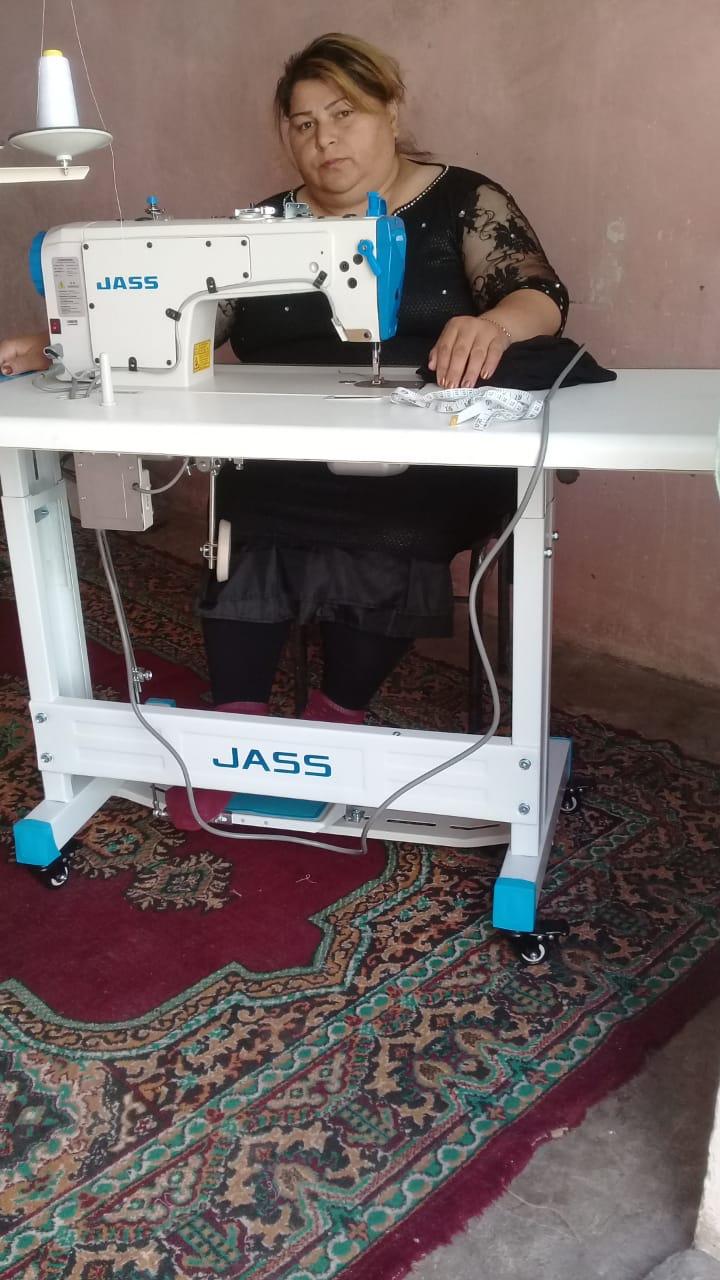 Quliyeva Sahilə Hüseyn qızı
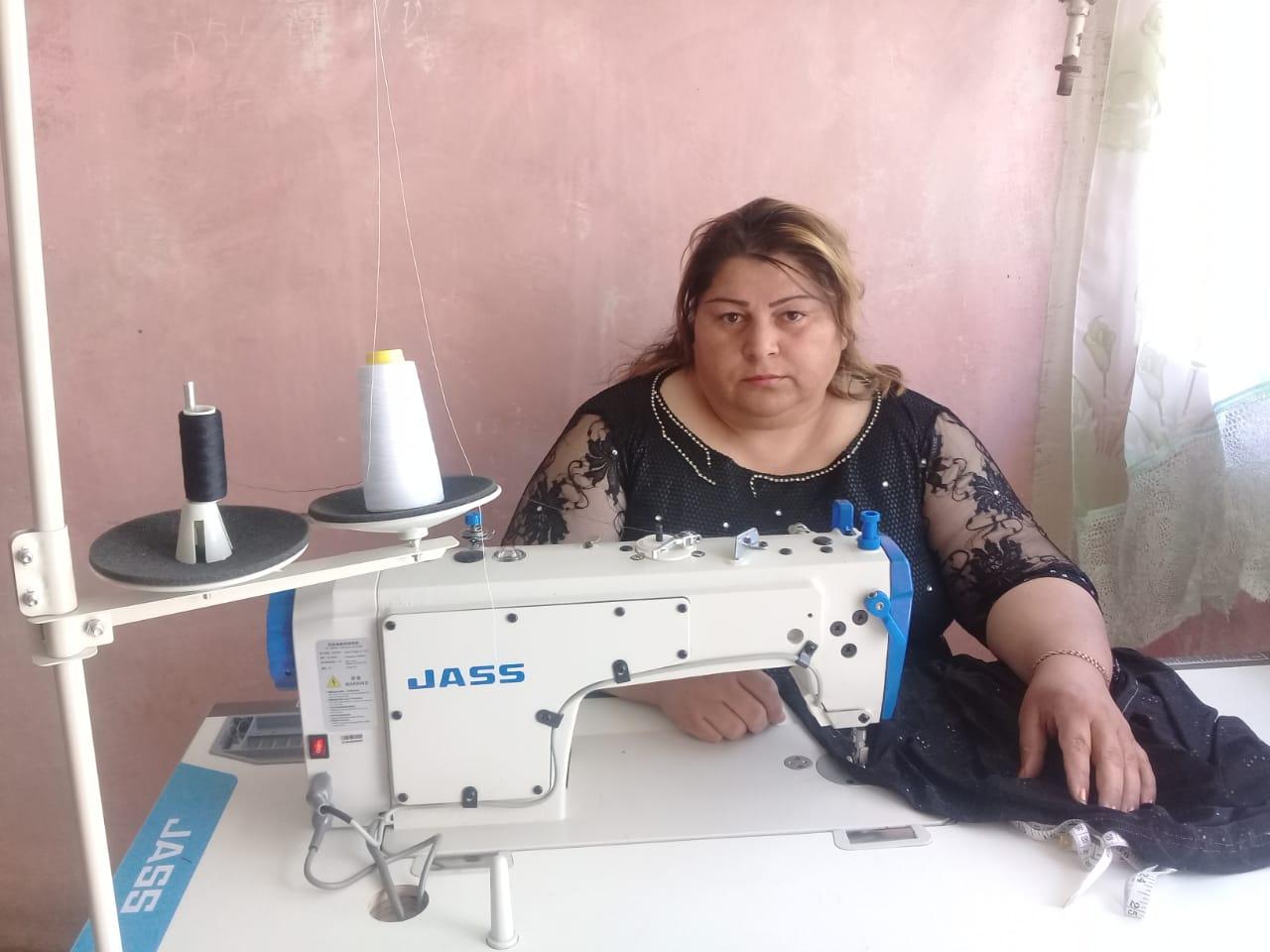 Ələkbərova Minayə Ələsgər qızı
(Əlaqə telefonu: 050 408 37 06)   
1962-ci ildə Tovuz rayonu Alakol kəndində anadan olmuşam. 1969-1979-cu illərdə  Tovuz rayonu Alakol kənd orta məktəbində təhsil almışam. Həyat yoldaşım vəfat edib, ------- övladım var. Tovuz rayonunda İbrahimhacılı kəndində yaşayıram. Dərzilik fəaliyyəti ilə məşğul oluram. Əvvəl tikiş maşınım çox köhnə idi, sıradan çıxmışdı və fəaliyyət göstərə bilmirdim. Yeni maşın almağa maddi imkanım çatmırdı. Sayənizdə artıq mənim  yeni maşınım və qazanc yerim var.
Ələkbərova Minayə Ələsgər qızı
Tağıyeva Tatyana Qəmət qızı
(Əlaqə telefonu: 050 745 30 62)        
1972-ci ildə Qazax rayonun Köçəsgər kəndində anadan olmuşam. 1979-1989-cı illərdə  Qazax rayonun Köçəsgər kənd orta məktəbində təhsil almışam. Rusiyanın Kanks şəhərində 3 illik dərzilik kursunu bitirmişəm. Ailəliyəm, 3 övladım var. Tovuz rayonunda yaşayıram. Dərzilik fəaliyyəti ilə məşğul oluram. Mən professional dərziyəm və çox sayda müştərilərim var idi. Son vaxtlar tikiş maşınlarımın nasazlığına görə müştərilərim narazı qalırdı. Artıq hər şey əladır və mən işimi uğurla davam etdirirəm, müştərilərim razı qalır.
Tağıyeva Tatyana Qəmət qızı
İsmayılova Almaz Natiq qızı
(Əlaqə telefonu:  070 589 00 28)   
 2004-cü ildə Tovuz rayonunda anadan olmuşam. 2010-2019-cu illərdə  Tovuz rayonu A.Qasımov adına  orta məktəbinin 9-cu sinifini bitirib, Tovuz rayon peşə liseyinin dərzi kursuna qəbul olmuşam. Subayam. Tovuz rayonunda yaşayıram.  Dərzilik fəaliyyəti ilə məşğul oluram. Bu peşəyə çox böyük həvəsim var, örənmişdim amma maşınım köhnə olduğu üçün fəaliyyət göstərə bilmirdim. Sayənizdə yeni tikiş maşının var və fəaliyyə başlamışam. Düşünürəm ki, hər bir qızın, qadının öz işi olmalı, qazanc əldə etəlidir. İqtisadi cəhətdən güclü olmalıdır ki, he kimdən maddi asılı olmasın.
İsmayılova Almaz Natiq qızı
Əhmədova Nanə Camaləddin qızı
(Əlaqə telefonu: 055 736 43 23)    
1961-ci ildə Zərdab şəhərində anadan olmuşam. 1968-1978-ci illərdə Zərdab rayon Ş.Qurbanov adına 2 saylı orta məktəbində təhsil almışam.  Həyat yoldaşım vəfat edib, 3 övladım var.  Tovuz rayonunda yaşayır.  Dərzilik fəaliyyəti ilə məşğul oluram. Ailəmin maddi yükü mənim üzərimdədir. Yeni tikiş maşını mənə daha çox qazanc əldə etməyə imkan yaratdı.
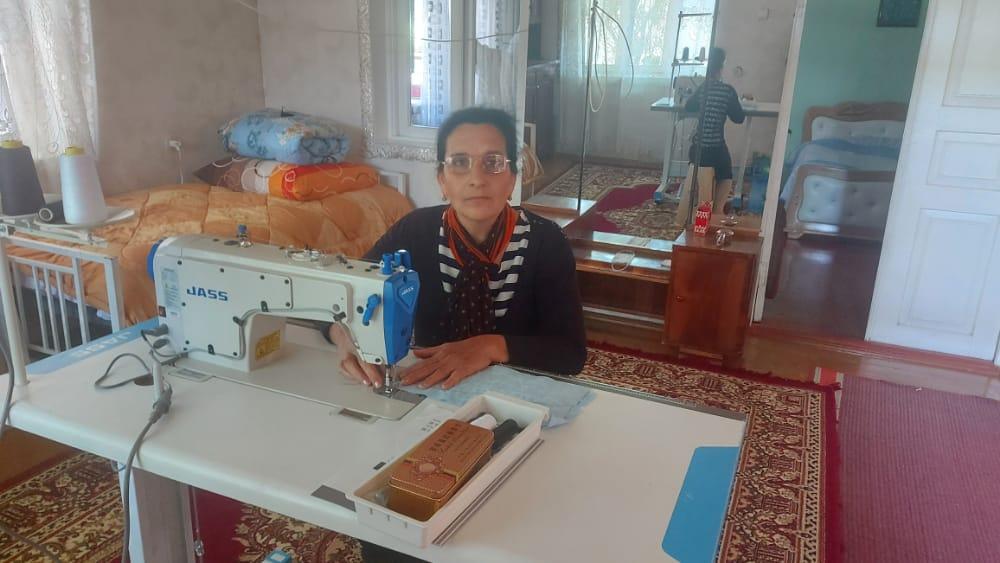 Əhmədova Nanə Camaləddin qızı
Əsgərova Mehriban Vilayət qızı
(Əlaqə telefonu: 055 763 24 26)        
   1976-ci ildə Tovuz rayonu Aşağı Quşçu kəndində anadan olmuşam. 1982-1993-ci illərdə Tovuz rayonu Abulbəyli kənd orta məktəbində təhsil almışam. Həyat yoldaşım vəfat edib, 2 övladım var. Tovuz rayonu Abulbəyli kəndində yaşayıram. Dərzilik fəaliyyəti ilə məşğul oluram. Ailəmin maddi yükü mənim üzərimdədir.  Sayənizdə daha yaxşı fəaliyyət göstərmək, qazanc əldə etmək üçün yeni avadanlıqlarım oldu. Bu da mənim gəlirlərimin artmasına səbəb oldu.
Əsgərova Mehriban Vilayət qızı
Süleymanova Əntiqə İbrahim qızı
(Əlaqə telefonu: 055 861 03 96)     
 1973-ci ildə Tovuz rayonu Ağdam kəndində anadan olmuşam. 1979-1989 Tovuz rayonu  Ağdam kənd orta məktəbində, 1989-1990-cı illərdə Tovuz rayonu texniki peşə məktəbində, 1990-1992-ci illərdə Gəncə Tibb Kollecində təhsil almışam. Boşanmışam. Tovuz rayonunda yaşayıram. Dərzilik fəaliyyəti ilə məşğul oluram. Ailənin maddi yükü mənim öhdəmdədir. Avadanlıqlarım olmadığından dərzi yanında köməkçi işləyirdim. Sayənizdə yeni tikiş maşınım və öz sərbəst işim var. Bu da mənə daha çox pul qazanmağa imkan yaratmışdır.
Süleymanova Əntiqə İbrahim qızı
Həsənova Gülsabah İsmayıl qızı
(Əlaqə telefonu:  055 375 56 80)              
1973-ci ildə Tovuz rayonu Qaraxanlı kəndində anadan olmuşam. 1980-1991-ci illərdə Tovuz rayon Qaraxanlı kənd orta məktəbində təhsil almışam. Ailəliyəm, 2 övladım var. Tovuz rayonu Əlibəyli kəndində yaşayıram. Dərzilik fəaliyyəti ilə məşğul oluram. Tikiş maşınım köhnə olduğu üçün çox əziyyət çəkirdim. Sayənizdə işim asand olmuşdur.
Həsənova Gülsabah İsmayıl qızı
Həsənova Tünzalə Qəzənfər qızı
(Əlaqə telefonu: 070 972 82 69)           
1965-ci ildə Tovuz rayonu Aşağı Quşçu kəndində anadan olmuşam. 1972-1982-ci illərdə  Tovuz rayonu Aşağı Quşçu kəndində kənd orta məktəbində təhsil almışam. 1983-1985-ci illərdə Gəncə “qadın üst geyimləri” kursunu bitirmişəm, V dərəcəli ustayam. Həyat yoldaşım vəfat edib, 2 övladım var. Tovuz rayonunda yaşayıram. Dərzilik fəaliyyəti ilə məşğul oluram. Öz işimin mütəxəssisiyəm. Amma son zamanlar avadanlıqlarım köhnəlmiş, sıradan çıxmışdır.  Bu məni ruhdan salır, işimi çətinləşdirirdi. Sayənizdə problemlərim həll olunmuşdur.
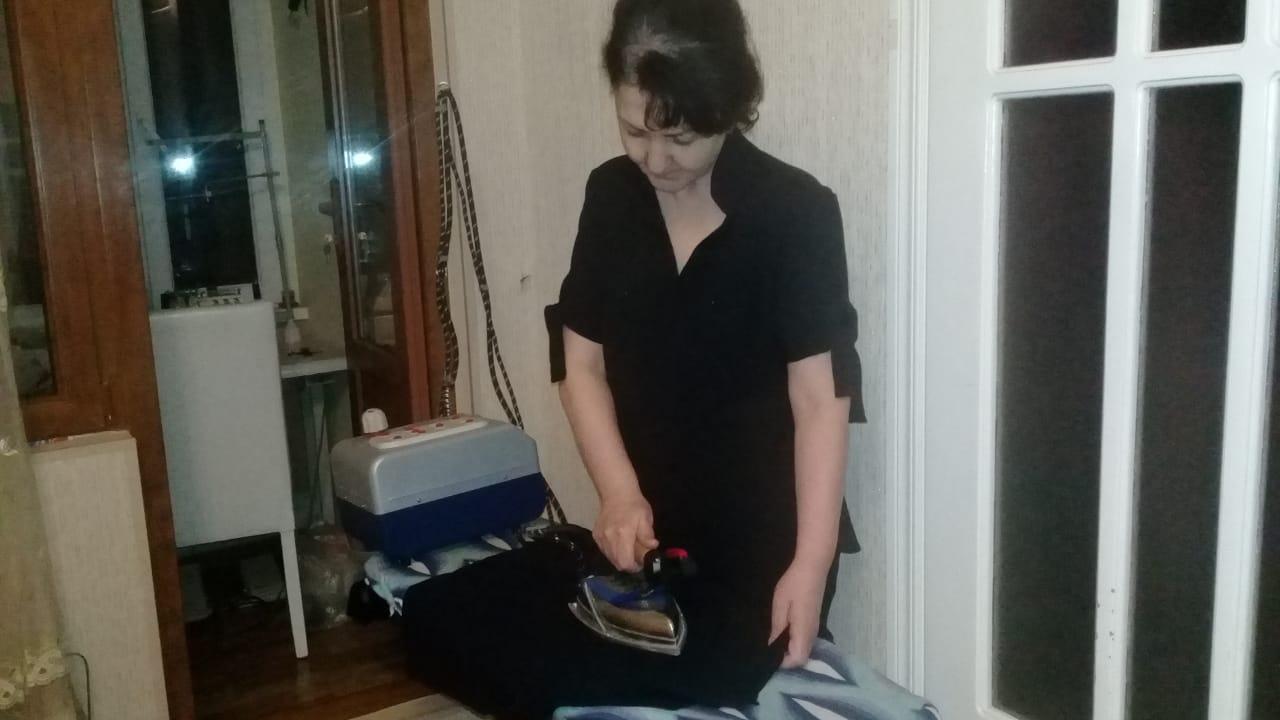 Həsənova Tünzalə Qəzənfər qızı
Tağıyeva Sevil Binnət qızı
(Əlaqə telefonu: 031  95  2  77)       
1958-ci ildə Tovuz rayonu Əlimərdanlı kəndində anadan olmuşam. 1964-1975-ci illərdə  Tovuz rayonu Əlimərdanlı kənd orta məktəbdə təhsil almışam. 1976-1978-ci illərdə Gəncə “qadın paltarı tikən dərzi” kursunu bitirmişəm, IV dərəcəli ustayam. Həyat yoldaşım vəfat edib, 2 övladım var. Dərzilik fəaliyyəti ilə məşğul oluram.  Yeni tikiş maşınım mənə yeni həvəs və qazanc gətirdi.
Tağıyeva Sevil Binnət qızı
İbrahimova Radə Əhməd qızı
(Əlaqə telefonu: 050 391 33 87)          
 1967-ci ildə Qazax rayonu Göyçəli kəndində anadan olmuşam. 1973-1983-ci illərdə Qazax rayonu Göyçəli kənd orta məktəbində təhsil almışam. Ailəliyəm, 2 övladım var. Tovuz rayonu Abulbəyli kəndində yaşayıram. Dərzilik fəaliyyəti ilə məşğul oluram. Maşınım çox köhnə idi, sifariş qəbul edə bilmirdim. Artıq mənim yeni tikiş maşınım var və mən sifariş qəbul edib, gözəl paltarlar tikirəm.
İbrahimova Radə Əhməd qızı
Paşayeva Sürəyya Paşa qızı
(Əlaqə telefonu:                      )    1963-ci ildə Tovuz rayonu Əlimərdanlı kəndində anadan olmuşam. 1970-1980-ci illərdə Tovuz rayon Əlimərdanlı kənd orta məktəbində təhsil almışam. 1981-1983-ci illərdə Gəncə “qadın paltarı tikən dərzi” kursunu bitirmişəm.  Həyat yoldaşım vəfat edib, 2 övladım var. Dərzilik fəaliyyəti ilə məşğul oluram. Ailəmin  maddi yükü mənim üzərimdədir,  dəstəyiniz ailə büdcəmin artmasına səbəb oldu.
Paşayeva Sürəyya Paşa qızı
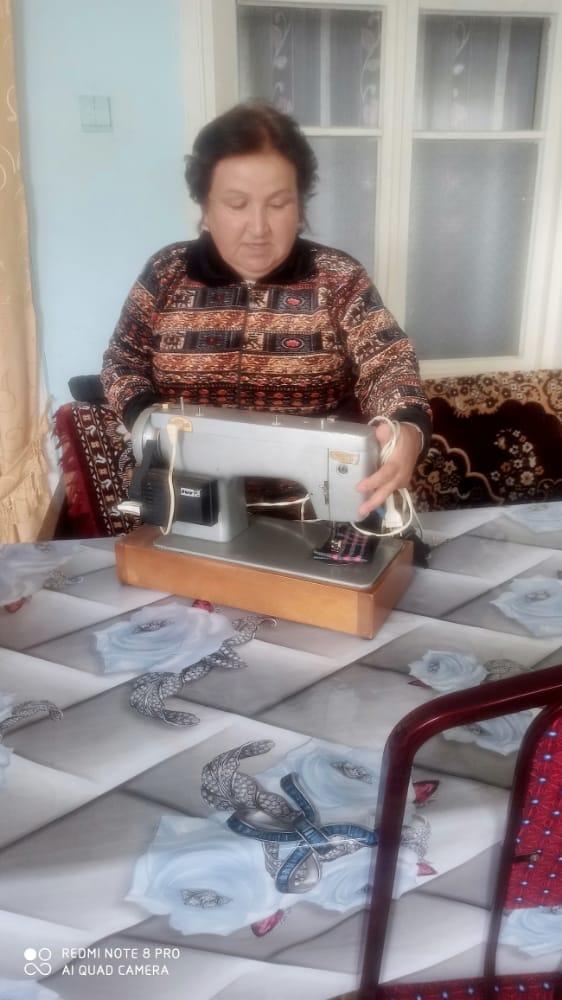 Verdiyeva Almaz Əziz qızı
(Əlaqə telefonu: 055 669 98 27 ) 
1958-ci ildə Gədəbəy rayonunun Keşiş kəndində anadan olmuşam. 1965-1975-ci illərdə Gədəbəy rayonu Keşiş kənd orta məktəbində təhsil almışam. 1984-1985-ci illərdə Tovuz rayonunda dərzilik kursunu bitirmişəm. Həyat yoldaşım vəfat edib, 2 övladım var. Dərzilik fəaliyyəti ilə məşğulam. Tovuz rayonunda yaşayıram. Avadanlıqlarım köhnə olduğundan fəaliyyətimi davam etdirə bilmirdim. Sayənizdə yeni tikiş avadanlıqları əldə etdim.
Verdiyeva Almaz Əziz qızı
Qadın bərbərliyi fəaliyyəti ilə məşğul olan 14 nəfər qadına dəstək göstərilmişdir.
İsmayılova Zafda Zakir qızı
(Əlaqə telefonu: 055 432 78 25)   
 1989-cı ildə Tovuz rayonu Aşağı Öysüzlü kəndində anadan olmuşam. 1995-2006-ci illərdə  Tovuz rayonu Araz Hüseynov adına Aşağı Öysüzlü  kənd orta məktəbində təhsil almışam.  Ailəliyəm, 2 övladım var. Tovuz rayonu  Qaraxanlı kəndində yaşayıram. Qadın bərbərliyi və dırnaq ustası fəaliyyəti ilə məşğul oluram. Salon ləvazimatlarım yeniləndikdən sonra müştərilərimin sayı artmış və mənim həyatımda, işimdə yeni günəş doğmuşdur.
İsmayılova Zafda Zakir qızı
İsmayılova Zafda Zakir qızı
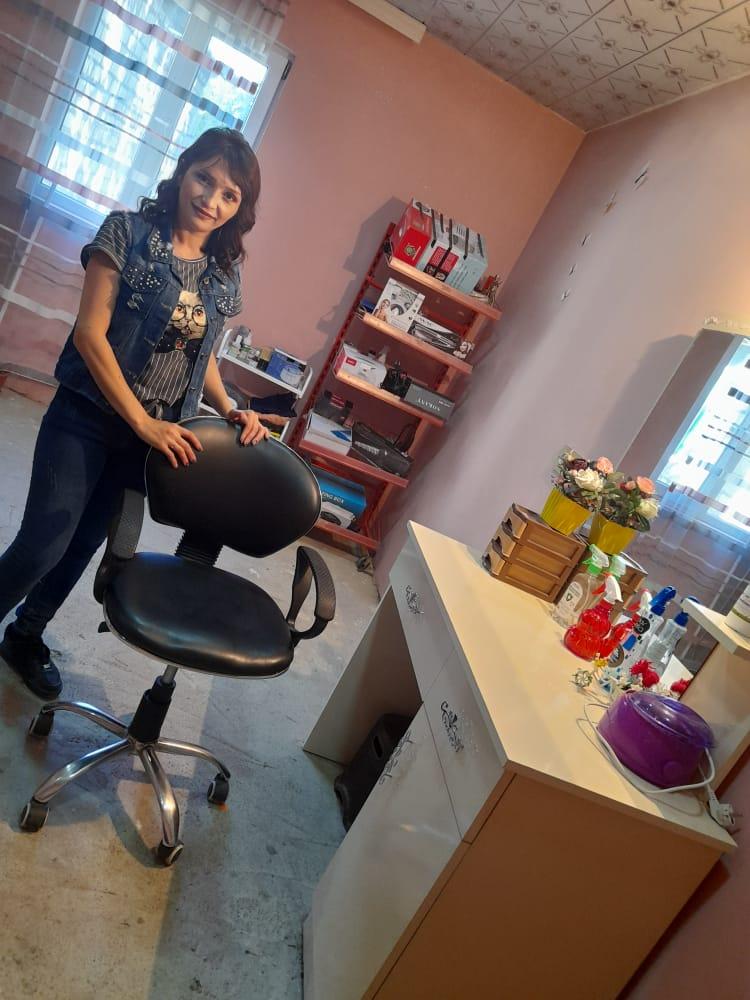 Əsgərova Aynur Şamil qızı
(Əlaqə telefonu: 051 891 63 54)          
 1992-cı ildə Tovuz rayonu İbrahim Hacılı kəndində anadan olmuşam. 1998-2009-ci illərdə  Tovuz rayonu İbrahim Hacılı kənd orta məktəbində təhsil almışam. Həyat yoldaşımdan ayrılmışam, 1 övladım var. Qadın bərbərliyi və dırnaq ustası fəaliyyəti ilə məşğul oluram. Bu sənətə yiyələnmişdim amma öz ləvazimatlarım olmadığı üçün çox çətinlik çəkir, qazanc əldə edə bilmirdim. Sayənizdə  mənim yeni avadanlıqlarım var. Bu məni işimin peşəkarına çevirmiş, maddi cəhətdən heç kimdən asılı olmayaraq qazanc əldə edib övladımı saxlamağa dəstək olmuşdur.
Əsgərova Aynur Şamil qızı
Sadıqova Nərmin İlqar qızı
(Əlaqə telefonu:  ---------             ) 
1995-ci ildə Tovuz rayonu Qazqulu kəndində anadan olmuşam. 2001-2012-ci illərdə Tovuz rayon A.S.Puşkin adına orta məktəbində təhsil almışam. Ailəliyəm,  2 övladım var. Qadın bərbərliyi və dırnaq ustası fəaliyyəti ilə məşğul oluram . Bu sənətə yiyələnmişdim, amma avadanlıqları ala bilmirdim. Layihəniz mənə imkan yaratdı ki, həm cəmiyyətdə, həm ailədə öz sənətimlə özümü təsdiq etdim, ailəmə böyük dəstək oldum.
Sadıqova Nərmin İlqar qızı
Qocayeva Nuridə Nəsrəddin qızı
(Əlaqə telefonu: 070 367 23 33) 1988-ci ildə Tovuz rayonu Bayramlı kəndində anadan olmuşam. 1994-2005-ci illərdə  Tovuz rayonu Bayramlı kənd orta məktəbində təhsil almışam.  Ailəliyəm, 2 övladım var. Tovuz rayonu Bayramlı kəndində yaşayıram. Qadın bərbərliyi və dırnaq ustası fəaliyyəti ilə məşğul oluram. Bu sənəti örənmişdim amma avadanlıqları ala bilmirdim. Layihə mənə öz işimi qurmağa, qazanc əldə etməyə böyük kömək oldu.
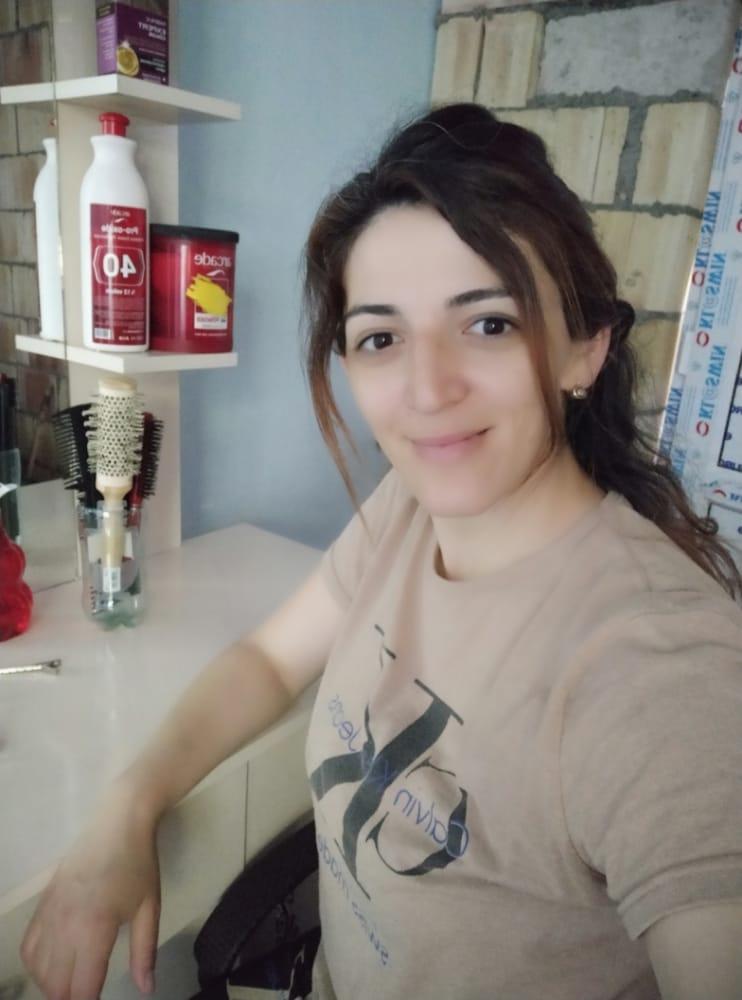 Qocayeva Nuridə Nəsrəddin qızı
İsmayılova Şərqiyyə Bəhman qızı
(Əlaqə telefonu: 050 518 10 12)           
2000-ci ildə Tovuz rayonu Alakol kəndində anadan olmuşam. 2006-2015-ci illərdə  Tovuz rayonu Alakol kənd N.Sadıqov adına kənd orta məktəbində  , 2015-2019-ci illərdə Tovuz Dövlət Sosial İqtisad Kollecinin Aqronomluq fakültəsində təhsil almışam. Subayam. Qadın bərbərliyi və dırnaq ustası fəaliyyəti ilə məşğul oluram. Bu işi uşaqlıqdan sevirdim və öyrənmişdim, amma fəaliyyət göstərmək üçün ləvazimatlarım yox idi. Layihəniz mənimdə həyatıma rəng qatdı, qazanc əldə edirəm və mən öz işimi çox sevirəm.
İsmayılova Şərqiyyə Bəhman qızı
Bağırzadə Leyla Firdovsi qızı
(Əlaqə telefonu:   055  363  77  67 )           
1998-cı ildə Tovuz rayonu Abulbəyli kəndində anadan olmuşam. 2004-2008-ci illərdə  Tovuz rayonu Yusif Sadqov adına Bozalqanlı  kənd orta məktəbində təhsil almışam. 2014-cü ildə Qazax Dövlət Sosial İqtisad Kollecinin daxil olmuş, mühasib iqtisadçı ixtisasına yiyələnmişəm. Ailəliyəm, 2 övladım var. Tovuz rayonu Sarıtala kəndində yaşayıram . Qadın bərbərliyi və dırnaq ustası fəaliyyəti ilə məşğul oluram.. Mən sənətimi çox sevirəm. Amma köhnə mebel, çatışmayan ləvazimatar məni hər gün işimdən daha da uzaqlaşdırırdı. Layihə mənim üçün şans oldu. Yeni avadanlıqar məni işimə yenidən bağladı, müştərilərim artdı  və mən öz işimin peşəkarına çevrildim.
Bağırzadə Leyla Firdovsi qızı
Əhmədova Hökümə Valeh qızı
(Əlaqə telefonu:050 682 76 46) 
1973-ci ildə Tovuz rayonu Bayramlı kəndində anadan olmuşam. 1980-1990-ci illərdə Tovuz rayonu Bayramlı kənd məktəbində təhsil almışam. Ailəlidir, 2 övladım var. Tovuz rayonunda yaşayıram. Qadın bərbərliyi və dırnaq ustası fəaliyyəti ilə məşğul oluram. Göstərdiyiniz dəstək mənim üçün həyatın şansıdır. Çünki mən bu işimdən qazanc ədə edir, ailəmə dəstək oluram.
Əhmədova Hökümə Valeh qızı
Aslanova Leyla Mübariz qızı
(Əlaqə telefonu: 051 891 63 54)          
 1991-cı ildə Tovuz rayonu Xatınlı kəndində anadan olmuşam. 1997-2008-ci illərdə  Tovuz rayonu Xatınlı kəndində kənd orta məktəbində təhsil almışam.  Ailəliyəm, 2 övladım var. Tovuz rayonu ---------------kəndində yaşayıram . Qadın bərbərliyi və dırnaq ustası fəaliyyəti ilə məşğul oluram. Bu sənəti öyrənmişdim, fəaliyyət göstərmək üçün avadanlıqlarım yox idi. Layihəniz mənim bir qadın, bir ana kimi öz ayağım üstə durmağıma, qazanc əldə etməyimə kömək oldu.
Aslanova Leyla Mübariz qızı
Əliyeva Nazpəri Fərman qızı
(Əlaqə telefonu:)           
1998-ci ildə Tovuz rayonu Qaraxanlı kəndində anadan olmuşam. 2004-2014-ci illərdə  Tovuz rayonu F.Hüseynov adına Qaraxanlı kənd orta məktəbində , 2015-2019-ci illərdə Gəncə Dövlət Regional Kollecində təhsil almışam.  Subayam. Tovuz rayonu Qaraxanlı kəndində yaşayıram . Qadın bərbərliyi və dırnaq ustası fəaliyyəti ilə məşğul oluram. Layihəniz mənə öyrəndiyim sənət üzrə işə başlamağıma, qazanc əldə etməyimə imkan yaratdı.
Əliyeva Nazpəri Fərman qızı
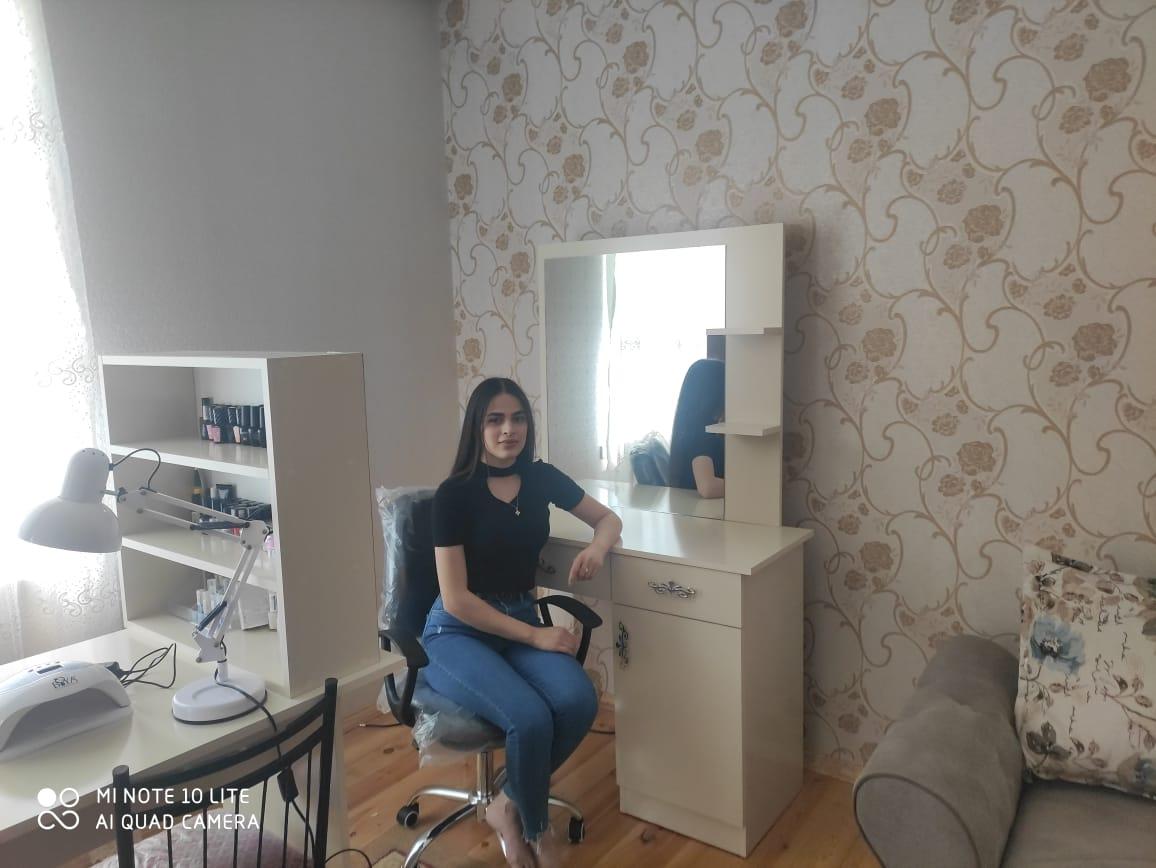 Həsənova Aytac Etibar qızı
(Əlaqə telefonu:  051 637 69 19 )      
2001-ci ildə Tovuz rayonu Əlibəyli kəndində anadan olmuşam. 2008-2019-cu illərdə Tovuz rayon Qasım Rzayev adına  tam orta məktəbdə, 2016-2020-ci illərdə  təhsil almışam. Dövlət Sosial İqtisad Kollecinə daxil olmuşam, tələbəyəm.  Ailəliyəm.  Tovuz rayonu ---------------kəndində yaşayıram . Qadın bərbərliyi və dırnaq ustası fəaliyyəti ilə məşğul oluram.  Mənim artıq öz  işim var və qazanc əldə edirəm.
Həsənova Aytac Etibar qızı
Hacızadə Fəridə İlqar qızı
(Əlaqə telefonu: 055 985 60 25)        
1998-ci ildə Tovuz rayonu Qazqulu kəndində anadan olmuşam. 2004-2013-cü illərdə Tovuz rayon orta məktəbinin 9 cu sinifini bitirmişəm, Gəncə Humanitar Kollecinə daxil olmuşam.  Ailəliyəm, 1 övladım var. Sayənizdə arzusunda olduğum işə başladım. Hal-hazırda qadın bərbərliyi və dırnaq ustası fəaliyyəti ilə məşğul olur, qazanc əldə edirəm.
Hacızadə Fəridə İlqar qızı
Həsənova Natella İbrahim qızı
(Əlaqə telefonu:  055 352 43 59)      
1970-ci ildə Tovuz rayonu Ağdam kəndində anadan olmuşam. 1977-1987-ci illərdə Ağdam kəndində orta məktəbdə təhsil almışam. Ailəliyəm, 3 övladım var.  Tovuz rayonu ---------------kəndində yaşayıram . Qadın bərbərliyi və dırnaq ustası sənətini öyrənmişəm. Lakin maddi imkan olmadığı üçün lazım olan avadanlıları ala bilmirim. Bu səbəbdən qadın gözəllik salonunda usta yanında köməkçi işləyirdim.  Sayənizdə yeni avadanlıqlarım və öz sərbət işim var.
Süleymanova Leysan İrşadovna
(Əlaqə telefonu: 050 568 99 74)          
 1986-ci ildə Tatarıstanın Bavlı şəhərində anadan olmuşam. 1993-2002-ci illərdə  Tatarıstanın Bavlı şəhər orta məktəbində, 2003-2008-ci Kazan Dövlət Energetika Universitetində  təhsil almışam.  Ailəliyəm, 3 övladım var. Tovuz rayonu Ağdam kəndində yaşayıram. Qadın bərbərliyi və dırnaq ustası fəaliyyəti ilə məşğul oluram.  Dəstəyiniz sayəsində mənim öz  işim və qazanc yerim var. Bu mənə ailəmə maddi dəstək olmağa böyük imkan yaratdı.
Dəyirmançılıq fəaliyyəti ilə məşğul olan 2 nəfər qadına dəstək göstərilmişdir.
Əhmədova Afət Məmməd qızı.
(Əlaqə telefonu:  050  382  21  22)
 1982-ci ildə Tovuz rayonu Bozalqanlı kəndində anadan olmuşam. 1988-1999-cu illərdə Tovuz rayon Yusif Sadıqov adına Bozalqanlı kənd orta məktəbində təhsil almışam. Ailəliyəm, 3 övladım var. Tovuz rayonu Abubəyli kəndində yaşayıram.  Dəyirmançılıq fəaliyyəti ilə məşğul olurduq, avadanlığımız çox köhnə idi. Demək olar ki, ailəmizin çörəyi burdan çıxır. Bizə göstərilən dəstək ailəmizin maddi durumunun yaxşılaşmasına və işimizin avandlaşmasına səbəb oldu.
Əhmədova Afət Məmməd qızı.
Məmmədova Sahibə Yunis qızı
(Əlaqə telefonu: 055 497 49 03)
1970-ci ildə Tovuz rayonu Qaraxanlı kəndində anadan olmuşam. 1977-1987-ci illərdə Tovuz rayon Xatınlı kənd orta məktəbində təhsil almışam. Ailəliyəm, 4 övladım var. Tovuz rayon Xatınlı kəndində yaşayıram. Həyat yoldaşımla birgə dəyirmançılıq fəaliyyəti ilə məşğul oluruq.  Dəstəyiniz sayəsində işimiz xeyli asanlaşmış, gəlirlərimiz artmışdır. Qadının ailə gəlirlərinin artmasında iştirakı onun nəinki ailədə, hətda cəmiyyətdə də özünü təsdiqləməyə imkan yaradır.
Şirniyyatçılıq və aşbazlıq fəaliyyəti ilə məşğul olan 23 nəfər qadına dəstək göstərilmişdir.
Cəfərquliyeva Xatirə İslam qızı
(Əlaqə telefonu:051 383 76 70)    
1972-ci ildə Tovuz rayonu Aşağı Quşçu kəndində anadan olmuşam. 1978-1989-cı illərdə Aşağı Quşçu kənd məktəbində təhsil almışam. Ailəliyəm, 2 övladım var. Tovuz rayonu Xatınlı kəndində yaşayıram.  Şirniyyatçılıq fəaliyyəti ilə məşğul oluram. Avadanlıqlarım köhnə olduğu üçün çətinlik çəkirdim. Yeni avadanlıqlarımla öz işimi mükəmməl görür, qazanc əldə edir, ailəmə dəstək oluram.
Cəfərquliyeva Xatirə İslam qızı
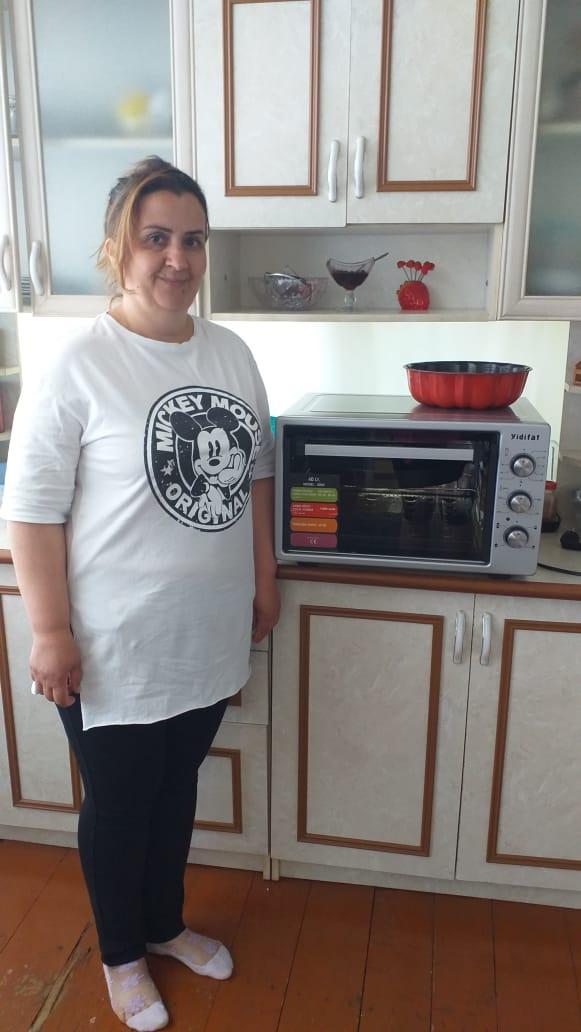 Xanlarzadə Xanımqız Nəsrəddin qızı
(Əlaqə telefonu: 055 781 06 03)    
1993-cü ildə Tovuz rayonu Bayramlı kəndində anadan olmuşam. 2000-2011-ci illərdə Bayramlı kənd orta məktəbində təhsil almışam. Həyat yoldaşımdan ayrılmışam, 2 övladım var. Şirniyyatçılıq fəaliyyəti ilə məşğul oluram. Layihə mənə övladlarını təkbaşına böyüdən qadın olaraq böyük dəstək oldu. Mənə heç kimin köməyinə ehtiyac duymadan, öz ayaqlarım üstə dayanmağa dəstək oldu. Yeni avadanlıqlarımla öz işimi mükəmməl görür, qazanc əldə edir və müştərilərim razı qalır.
Xanlarzadə Xanımqız Nəsrəddin qızı
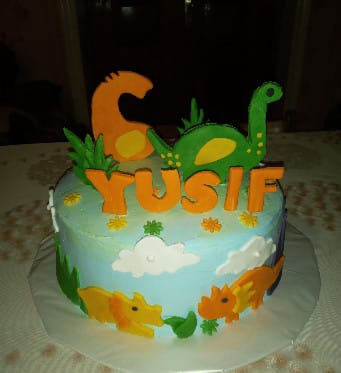 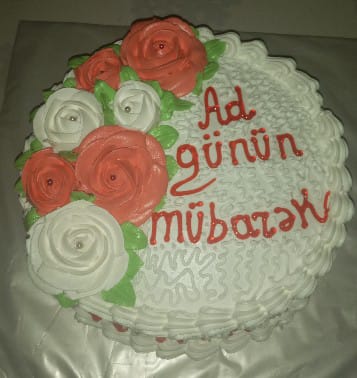 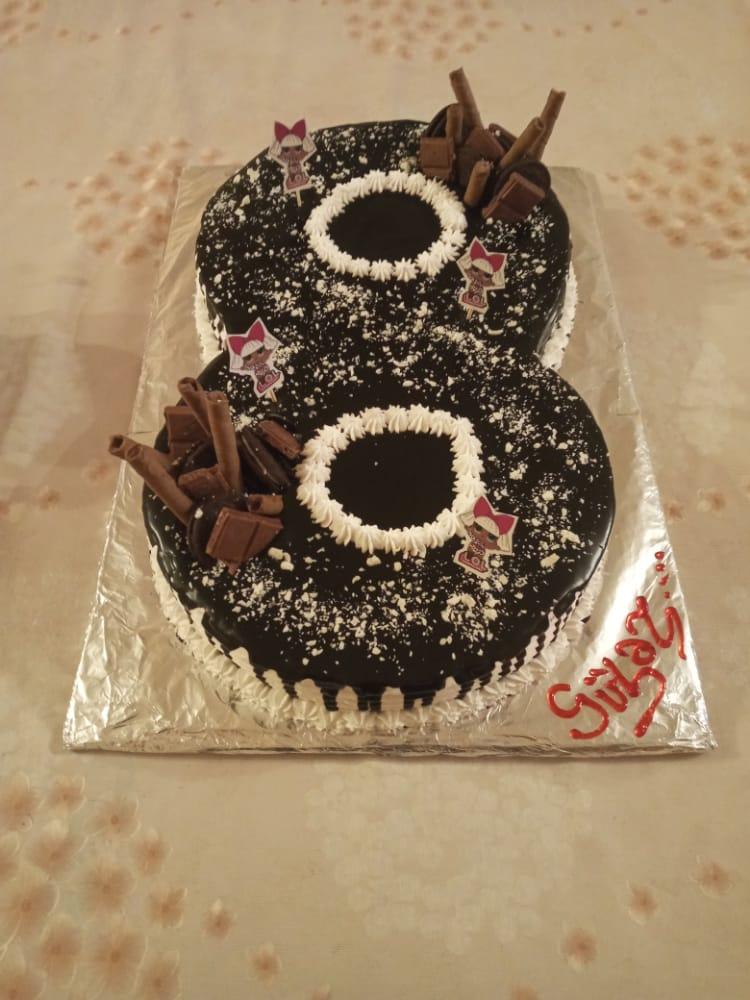 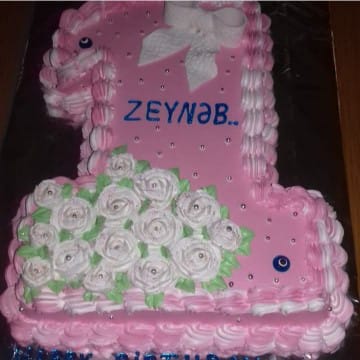 Mehdiyeva Rəsmiyyə Mustafa qızı
(Əlaqə telefonu:  070  448  56 92)    
1967-ci ildə Tovuz rayonunda anadan olmuşam. 1974-1984-ci illərdə Tovuz rayonunda A.S. Puşkin adına orta məktəbdə təhsil almışam. Ailəliyəm, 3 övladım var. Tovuz rayonu Bozalqanlı kəndində yaşayıram. Şirniyyatçılıq fəaliyyəti ilə məşğul oluram. Avadalıqlarım köhnə idi və müasir tələblərə cavab vermirdi. Yeni avadanlıqlarımla öz işimi mükəmməl görür, qazanc əldə edir və ailəmin maddi problemlərinin həllinə dəstək oluram.
Mehdiyeva Rəsmiyyə Mustafa qızı
Quliyeva Rübabə İlham qızı
(Əlaqə telefonu:  050 425 40 85) 
1978-ci ildə Tovuz rayonu Əlibəyli kəndində anadan olmuşam. 1985-1991-ci illərdə Tovuz rayon Əlibəyli kənd orta məktəbində təhsil almışam. Ailəliyəm, 2 övladım var. Tovuz rayonu Əlibəyli kəndində yaşayıram. Şirniyyat ustasıyam. Bişirmək üçün avadanlıqlarım olduqdan sonra qazanc əldə edir və ailəmə dəstək oluram.
Quliyeva Rübabə İlham qızı
Vəliyeva Xatirə Əli qızı
(Əlaqə telefonu:  050  607  28 46)    
1971-ci ildə Tovuz rayonunun Əlibəyli kəndində anadan olmuşam. 1978-1988-ci illərdə Tovuz rayonu Əlibəyli kənd orta məktəbini bitirmişəm. Həyat yoldaşım vəfat edib, 1 övladım var. Tovuz rayonu Yuxarı-Öysüzlü kəndində yaşayıram. Övladımı təkbaşın böyüdürəm. Sizin dəstəyiniz qazancımın artmasına səbəb olmuşdur. Yeni avadanlıqlarımla öz işimi mükəmməl görür, qazanc əldə edir və müştərilərim razı qalır.
Vəliyeva Xatirə Əli qızı
Məmmədova Rasimə Qasım qızı
(Əlaqə telefonu:  050  766  32 95)    
1967-ci ildə Tovuz rayonunun Yuxarı-Öysüzlü kəndində anadan olmuşam. 1975-1985-ci illərdə Tovuz rayonu Yuxarı-Öysüzlü kənd orta məktəbini bitirmişəm. Ailəliyəm, 2 övladım var. Tovuz rayonu Yuxarı-Öysüzlü kəndində yaşayıram. Övladımı təkbaşın böyüdürəm. Sizin dəstəyiniz qazancımın artmasına səbəb olmuşdur. Yeni avadanlıqlarımla öz işimi mükəmməl görür, qazanc əldə edir və müştərilərim razı qalır.
Məmmədova Rasimə Qasım qızı
Bağırova Turanə Əhliman qızı
(Əlaqə telefon (051  319 47 48)    
1990-ci ildə Tovuz rayonunda Yoğunbulaq kəndində anadan olmuşam. 1996-2007-ci illərdə Tovuz rayonu V.Kazımov adına Yoğunbulaq kənd orta məktəbində təhsil almışam. Ailəliyəm, 3 övladım var. Tovuz rayonunda yaşayıram. Şirniyyat ustasıyam. Qazanc əldə etmək, fəaliyyət göstərmək üçün bişirmə avadanlıqlarına ehtiyacım var idi. Sayənizdə yeni avadanlıqlarım var. Qazanc əldə edir, ailəmə dəstək oluram.
Bağırova Turanə Əhliman qızı
Alıyeva Zərnişan Fikrət qızı
(Əlaqə telefonu:  055  497 45 07)    
2000-ci ildə Tovuz rayonunun Xatınlı kəndində anadan olmuşam. 2006-2017-ci illərdə Tovuz rayonu Xatınlı kənd orta məktəbini bitirmişəm. Ailəlidir. Tovuz rayonu Xatınlı kəndində yaşayıram. Yeni avadanlıqlarımla öz işimi mükəmməl görür, qazanc əldə edir və müştərilərim razı qalır.
Alıyeva Zərnişan Fikrət qızı
Qasımova Könül Aydın qızı
(Əlaqə telefonu:  050  692 34 89)    
1988-ci ildə Tovuz rayonunun İbrahim Hacılı kəndində anadan olmuşam. 1994-2004-ci illərdə Tovuz rayonu A.Sadıqov adına İbrahim Hacılı kənd orta məktəbində təhsil almışam. Ailəliyəm, 2 övladım var. Həmçinin III qrup əliləm. Tovuz rayonu İbrahim Hacılı kəndində yaşayıram. Şirniyyat ustasıyam. Dəstəyiniz nəticəsində yeni avadanlıqlarım var, işimi mükəmməl görür, qazanc əldə edirəm. Bu ailəmizin maddi vəziyyətinin yaxşılaşmasına gətirib çıxarmışdır.
Qasımova Könül Aydın qızı
Namazova Zərniyar İbrahim qızı
(Əlaqə telefonu:  055  299 34 41)    
1966-cı ildə Tovuz rayonunun Ağdam kəndində anadan olmuşam. 1973-1983-ci illərdə Tovuz rayonu Ağdam kənd orta məktəbini bitirmişəm. Ailəliyəm, 4 övladım var. Tovuz rayonu Aşağı Quşçu kəndində yaşayıram. Şirniyyat ustasıyam. Ehtiyac olan avadanlıqları ala bilmədiyim üçün fəaliyyət göstərə bilmirdim. Sayənizdə yeni avadanlıqlarım var və bu mənim qazanc əldə edib ailəmə dəstək olmağa imkan yaratmışdır.
Namazova Zərniyar İbrahim qızı
Qədirova Validə Şəmşad qızı
(Əlaqə telefonu:  051  652 89 09)    
1967-ci ildə Tovuz rayonunda Çatax kəndində anadan olmuşam. 1973-1983-ci illərdə Tovuz rayonu Çatax kənd orta məktəbində və 3 saylı Texniki Peşə məktəbində təhsil almışam. Ailəliyəm, 2 övladım var. Tovuz rayonunda yaşayıram. Şirniyyat ustasıyam. Qazanc əldə etmək, fəaliyyət göstərmək üçün bişirmə avadanlıqlarına ehtiyacım var idi. Sayənizdə yeni avadanlıqlarım var, ailəmə maddi cəhətdən dəstək oluram.
Qədirova Validə Şəmşad qızı
Quliyeva Təranə Valeh qızı
(Əlaqə telefonu: 077 315 35 73 )    
1974-cü ildə Tovuz rayonunda anadan olmuşam. 1980-1990-ci illərdə Tovuz rayonu A.S Puşkin adın məktəbdə təhsil almışam. Həyat yoldaşım vəfat edib, 2 övladım var. Tovuz rayonunda yaşayıram. Şirniyyat ustasıyam. Avadanlıqlarım köhnə idi, yenisini ala bilmirdim. Ailəmin maddi yükü mənim üzərimdədir. Sayənizdə yeni avadanlıqlarım var və mən fəaliyyət göstərərək ailəmə, övladlarımn təhsilinə dəstək oluram.
Quliyeva Təranə Valeh qızı
Əhmədova Zülfiyyə Vidadi qızı
(Əlaqə telefonu: )    
1981-ci ildə Tovuz rayonunda anadan olmuşam. 1988-1998-ci illərdə Tovuz rayonu A.S Puşkin məktəbində, Tovuz Dövlət Sosial İqtisad Kollecində təhsil almışam. Ailəliyəm, 2 övladım var. Tovuz rayonunda yaşayıram. Şirniyyat ustasıyam. Avadanlıqlarım köhnə idi, çox çətinlik çəkirdim. Sayənizdə yeni avadanlıqlarım var və mən fəaliyyət göstərərək ailəmə, övladlarımn təhsilinə dəstək oluram.
Əhmədova Zülfiyyə Vidadi qızı
Rzayeva Vüsalə Vidadi qızı
Rzayeva Vüsalə Vidadi qızı
(Əlaqə telefonu:  077  737 76 37)    
1978-ci ildə Tovuz rayonunda anadan olmuşam. 1983-1994-ci illərdə Tovuz rayonu N.Tusi adına orta məktəbində, 1994-1997-ci illərdə Tovuz Dövlət Sosial İqtisad Kollecində təhsil almışam. Ailəliyəm, 2 övladım var. Şirniyyat ustasıyam. Tovuz rayonunda yaşayıram. İki tələbə anasıyam. Dəstəyiniz nəticəsində yeni avadanlıqlarım var, işimi mükəmməl görür, qazanc əldə edir, övladlarımın təhsilinə dəstək oluram. vəziyyətinin yaxşılaşmasına
Arıçılıq fəaliyyəti ilə məşğul olan 5 nəfər qadına dəstək göstərilmişdir.
Nağıyeva Nuranə Fəxrəddin qızı
(Əlaqə telefonu:  051  593  72  94)    
1983-ci ildə Tovuz rayonunun Xatınılı kəndində anadan olmuşam. 1989-2000-ci illərdə Tovuz rayonu Xatınlı kənd orta məktəbində, 2000-2004-cü illərdə Qazax rayon Müəllimlər İnstitutunda təhsil almışam. Həyat yoldaşımdan ayrılmışam, 2 övladım var. Arıçılıq təsərrüfatı ilə məşğulam. Tovuz rayonu Xatınlı kəndində yaşayıram. İki tələbə anasıyam. Dəstəyiniz arı ailəsinə sahib oldum, Bu ailəmizin maddi vəziyyətinin yaxşılaşmasına, övladlarımın təhsilinə dəstək olmağıma böyük köməkdir.
Nağıyeva Nuranə Fəxrəddin qızı
Süleymanova Alagöz Müsül qızı
(Əlaqə telefonu:055 351 12 61)    
1949-ci ildə Tovuz rayonunun Ağdam kəndində anadan olmuşam. 1957-1964-ci illərdə Tovuz rayonu Ağdam kənd orta məktəbində təhsil almışam. Həyat yoldaşım vəfat edib,  6 övladım var. Tovuz rayonu -------kəndində yaşayıram. Arıçılıq təsərrüfatı ilə məşğulam. Dəstəyiniz nəticəsində arıçılıq təsərrüfatım böyüdü. Bu ailəmizin maddi vəziyyətinin yaxşılaşmasına gətirib çıxardır.
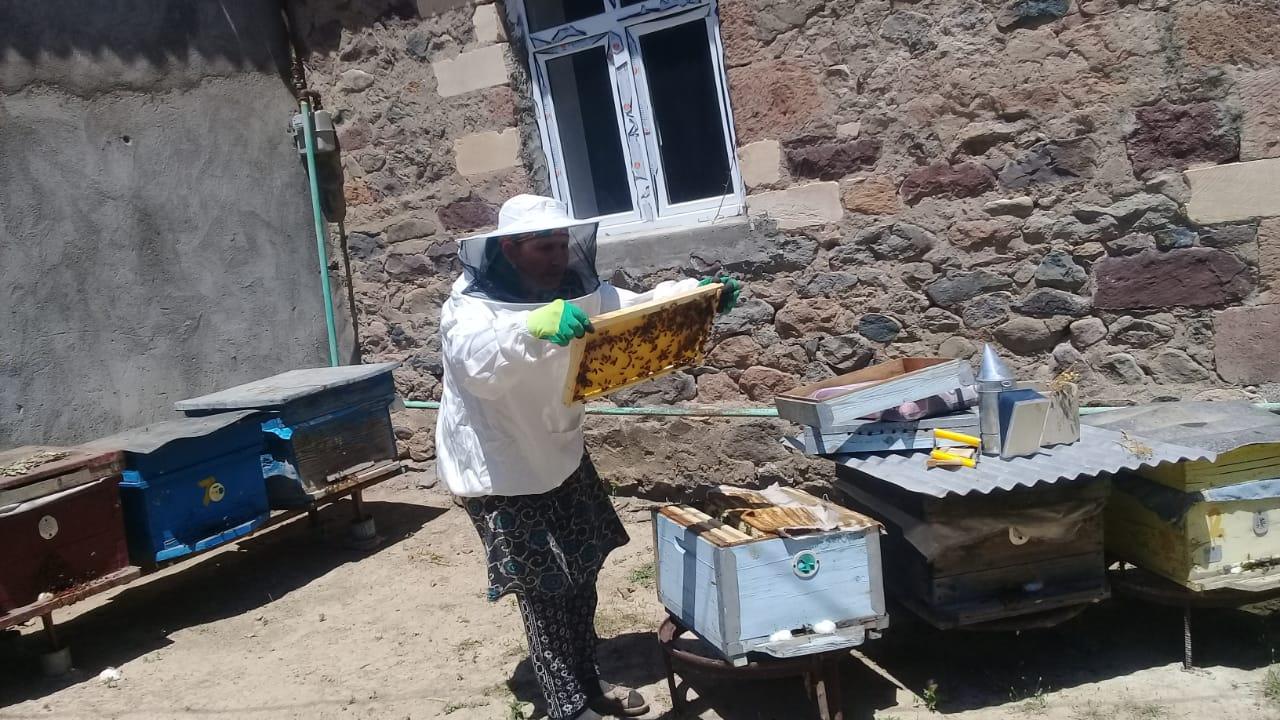 Süleymanova Alagöz Müsül qızı
Dadaşova Turan Mehman qızı
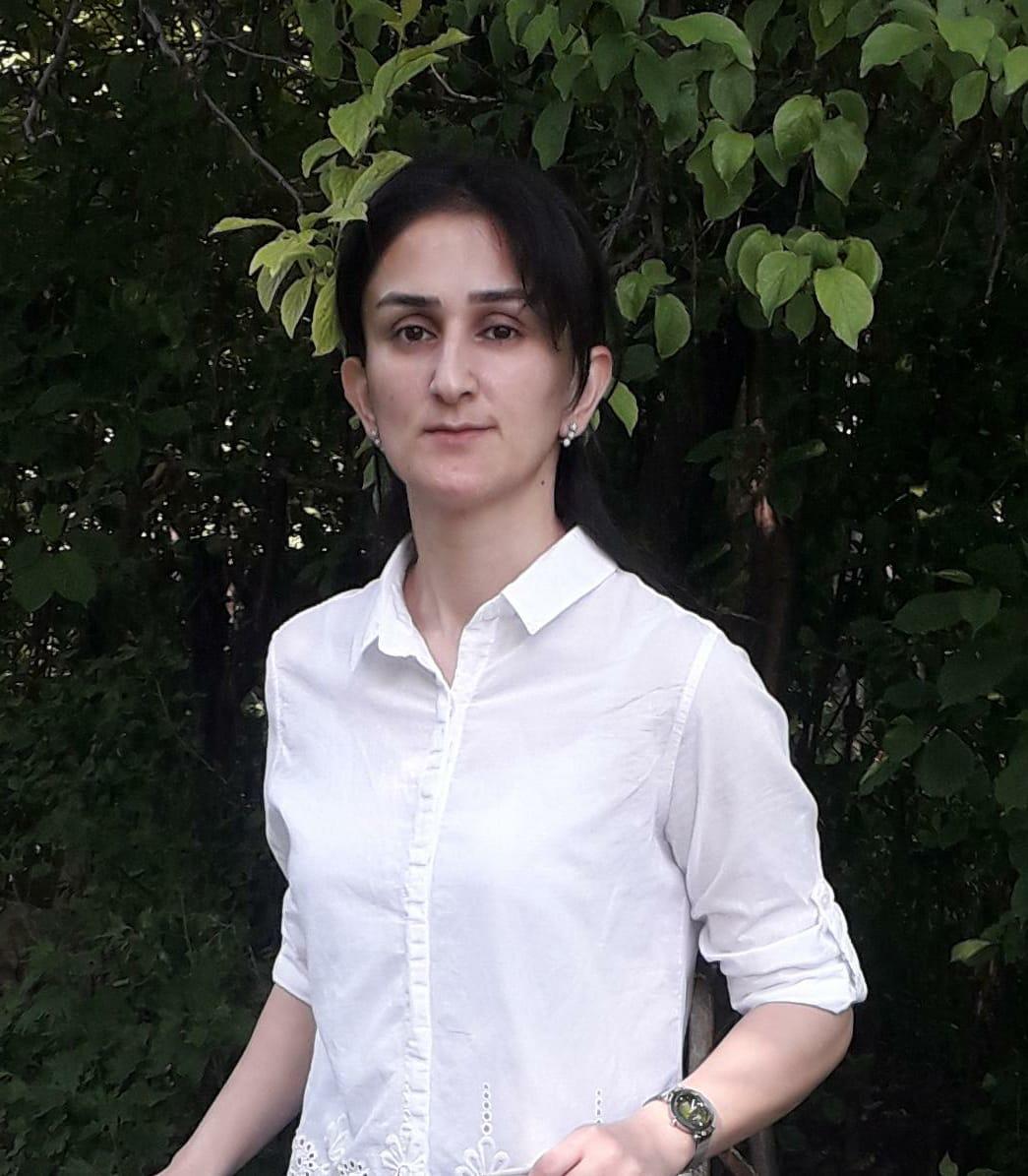 (Əlaqə telefonu:  077/050 508 24 81)    
1987-ci ildə Tovuz rayonunda anadan olmuşam. 1993-2004-ci illərdə Tovuz rayonu B.Sadıqov adına orta məktəbində, 2004-2009-ci illərdə Bakı Biznes Universitetinin “beynəlxalq hüquq” fakültəsində təhsil almışam. Ailəliyəm,  2 övladım var. Tovuz rayonu Aşağı Öysüzlü kəndində yaşayıram. Arıçılıq təsərrüfatı ilə məşğulam, 2 arı ailəsi qutusuna sahib idim, ailəmizin maddi vəziyyəti imkan vermirdi qutuların sayını artırmağa. Sayənizdə 11 arı ailəm oldu. Bu işimlə ailəmə çox böyük dəstək oluram.
Dadaşova Turan Mehman qızı
Qədirova Sənəm Həsən qızı
(Əlaqə telefonu:  050 739 34 07)    
1948-ci ildə Tovuz rayonunun Çatax kəndində anadan olmuşam. 1954-1963-ci illərdə Tovuz rayonu Çatax kənd orta məktəbində təhsil almışam. Ailəliyəm, 9 övladım var. Tovuz rayonu Çataq kəndində yaşayıram. Ailəmlə birgə uzun müddət kolxoz və sovxozda heyvandarlıq və arıçılıqla məşğul olmuşuq. Maddi çətinliklər səbəbindən bu işlə məşğul olmaq üçün arı ailəsi ala bilmirdik. Sayənizdə  9 arı ailəsinə sahib olduq, bu ailəmizin maddi vəziyyətinin yaxşılaşmasına çox böyük təsir edəcəkdir.
Qədirova Sənəm Həsən qızı
Həsənova Güldanə Saleh qızı
(Əlaqə telefonu:  055  460 78 19)    
1983-ci ildə Tovuz rayonunun Sarıtala kəndində anadan olmuşam. 1990-2001-ci illərdə Tovuz rayonu Sarıtala kənd orta məktəbində təhsil almışam. Ailəliyəm, 4 övladım var. Tovuz rayonu Sarıtala kəndində yaşayıram. Arıçılıq təsərrüfatı ilə məşğul olmağa çox böyük həvəsim və bacarığım var.  Lakin maddi imkansızlıqdan bu fəaliyyətlə məşğul ola bilmirdim. Layihəniz mənə imkan yaratdı ki, arıçılıqla məşğul olum, ailəmə dəstək olum.
Həsənova Güldanə Saleh qızı